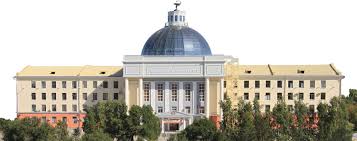 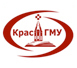 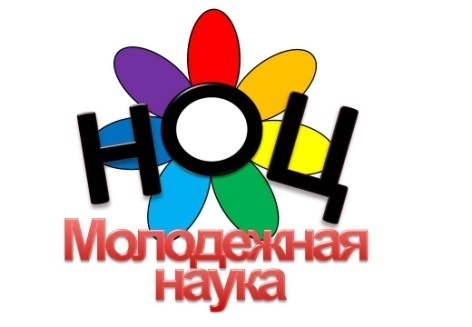 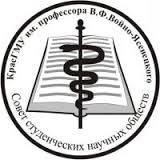 О реорганизации студенческого научного общества. Перспективыразвития НОЦ «Молодёжная наука».
Можейко Е.Ю.
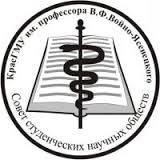 История студенческого научного общества
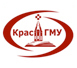 В первых приказах по личному составу КГМИ от 1942 г – упоминается деятельность студенческих кружков
В 1943 г прошла первая научная студенческая конференция
В 2014 – образован НОЦ «Молодежная наука»
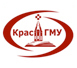 Предпосылки к реорганизации студенческих обществ
Расширение масштабов деятельности: 
– от научно-организационной, аналитической деятельности, проведения конференций 
– к появлению образовательного вида деятельности через систему семинаров, мастер-классов для молодых ученых по наиболее важным направлениям исследовательской деятельности студентов
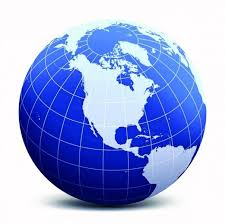 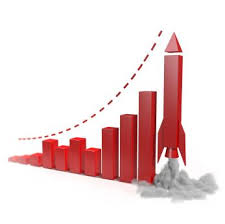 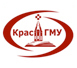 Предпосылки к реорганизации
Приведение студенческой науки в систему научно-образовательных центров университета для повышения интенсивности и уровня научной деятельности студентов, приближения к наиболее актуальным и приоритетным направлениям развития вуза
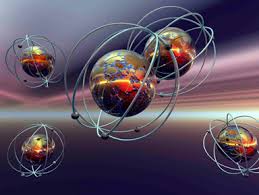 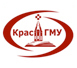 Предпосылки к реорганизации
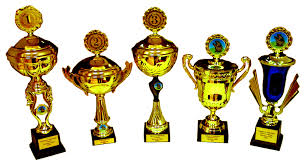 Повышения качества отбора участников именных, межрегиональных  и Российских студенческих конференций, премий и конкурсов
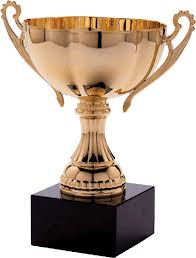 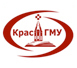 Структура НОЦ «Молодежная наука»08-04-14
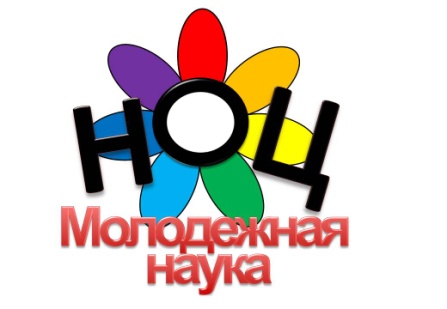 Проректор на научной работе
Руководитель НОЦ «Молодежная наука»
Совет НОЦ «Молодежная наука»
Секции «Молодежная наука» в рамках НОЦ и факультетов университета
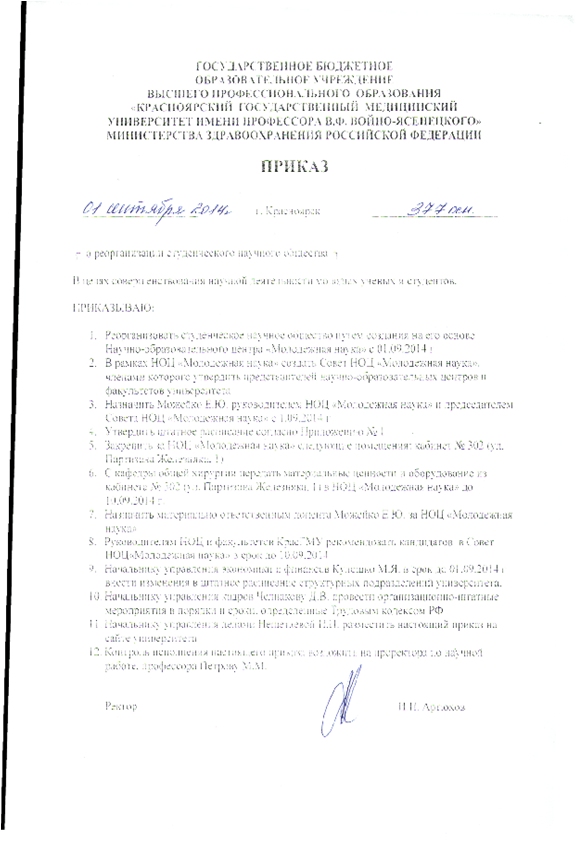 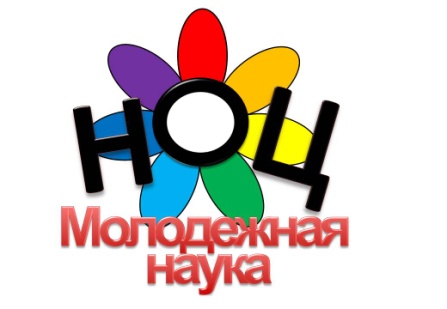 Совет НОЦ «Молодежная наука»
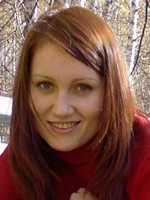 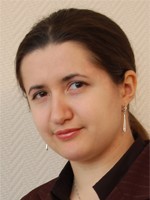 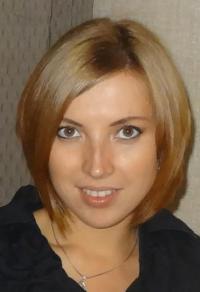 ?
?
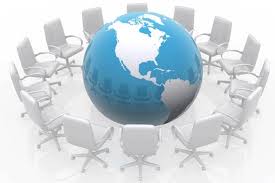 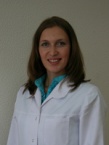 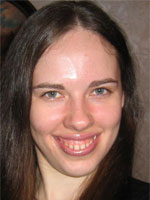 ?
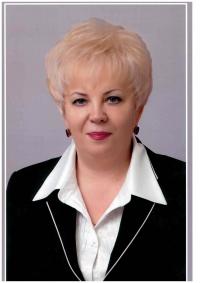 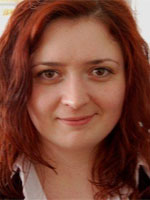 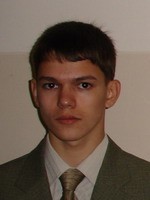 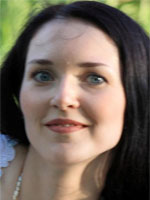 НОЦ «Молекулярная и клиническая онкология»
НОЦ «Педагогика»
НОЦ «Хирургия»
НОЦ «Пульмонология»
НОЦ ««Управленческие и информационные технологии в здравоохранении»»
	



НОЦ «Кардиоваскулярной, цереброваскулярной патологии»
Факультет педиатрии
НОЦ «Стоматология»
НОЦ «Трансляционная медицина»
Факультет социальной работы
Факультет медицинской кибернетикик
НОЦ «Морфология»
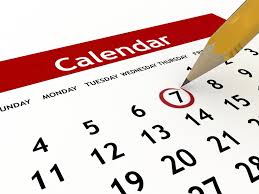 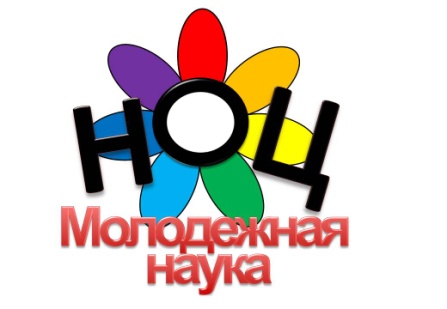 Планируемая работа в течение года
Подготовка образовательного курса для студентов, молодых ученых «Школа молодого ученого»
Отбор на именные  конкурсы
Отбор на участие в Российских, межрегиональных, международных конференциях
Работа со школьниками, пациентами
Экскурсии в ведущие клиники и лаборатории университета
Экспертиза проектов в рамках «Эстафеты молодежной науки»
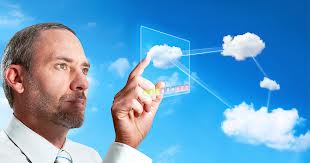 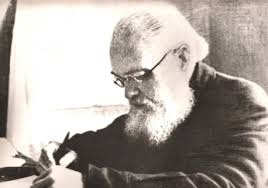 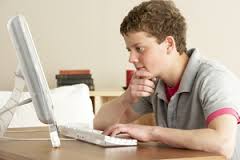 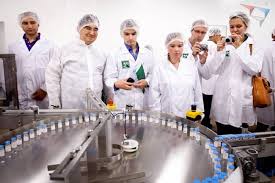 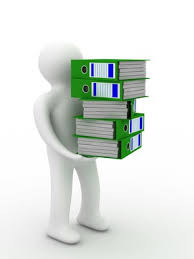 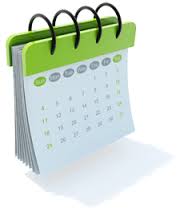 Школа молодого ученого: семинары, мастерклассы
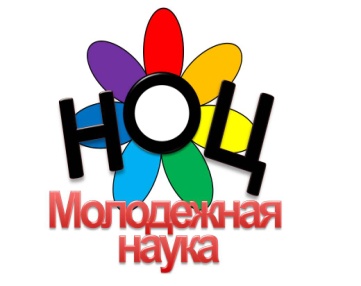 По грантрайтингу
По поиску литературы
По публикациям в импактных изданиях
По планированию эксперимента
По правилам представления научных докладов




По поиску стажировок, курсов, стажировок в ведущих мировых ВУЗах
По защите данных
По принципам GCP
По этическим принципам экспериментов на животных
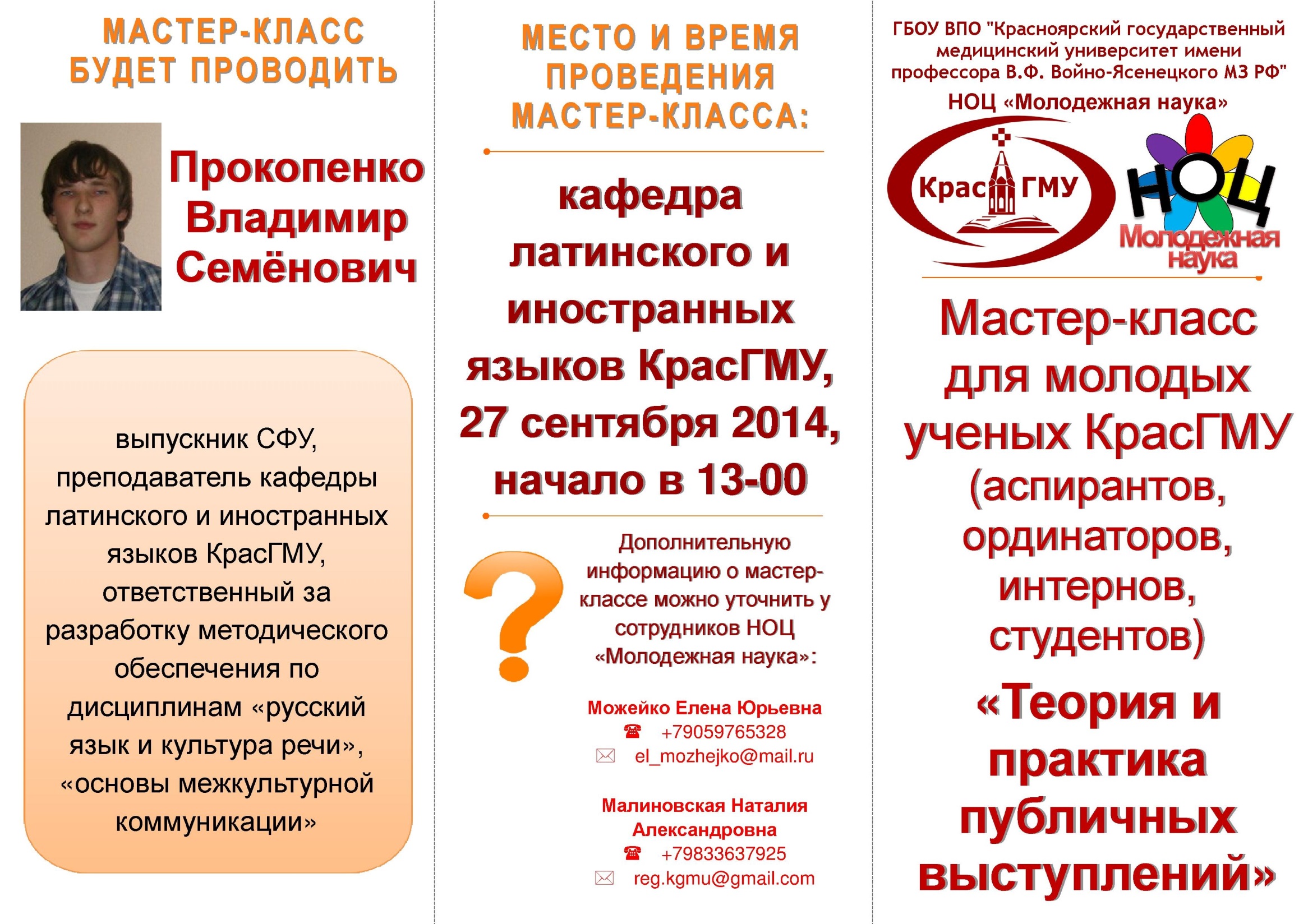 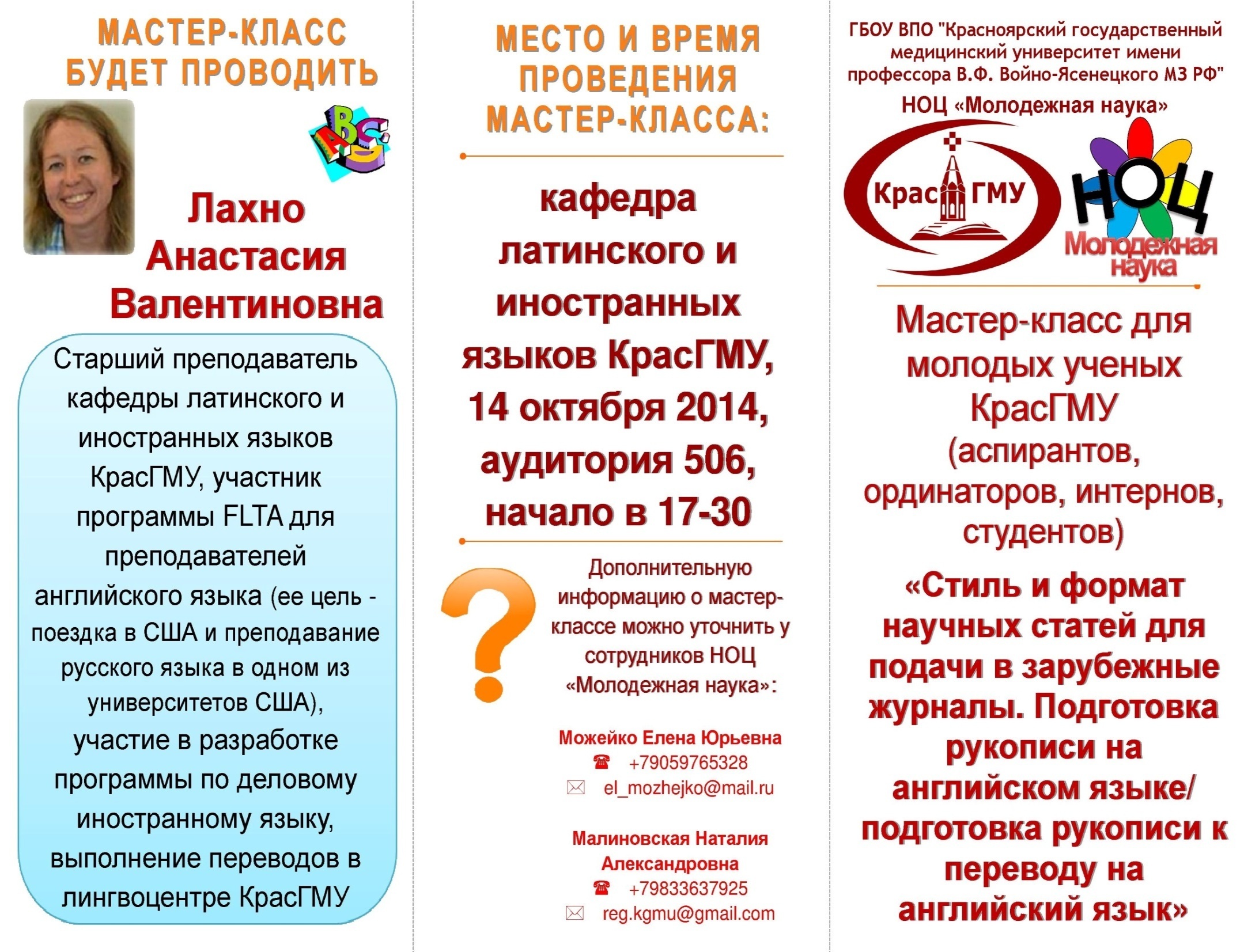 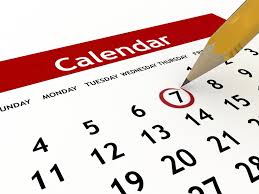 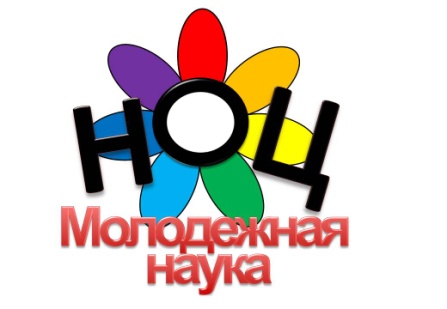 До 30 сентября – предложения о  НОЦ по проведению мастер-классов для студентов
Этапы участия в конкурсах
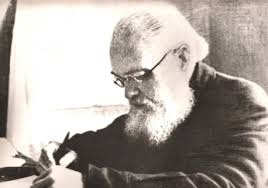 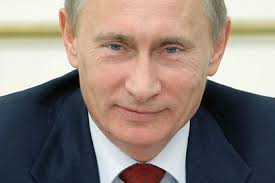 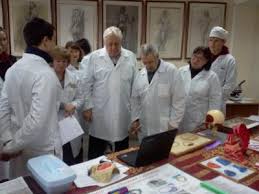 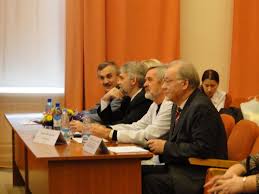 Фестиваль молодых ученых и студентов - 2015
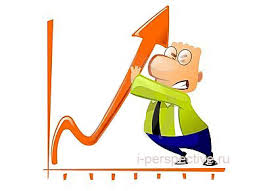 Что изменится?
Уменьшится количество секций Фестиваля молодежной науки
Секции СНО будут соответствовать научно-образовательным центрам
Новая  секция –доклады на английском языке
Новая секция – конкурс инновационных проектов
Часть докладов – будет представлена в виде постеров
Реферативные доклады – в УИРС и олимпиады кафедр, постерные сессии
От каждого НОЦ – рекомендовать на именные конкурсы победителей
Экспертиза студенческих научных работ для сборника, электронная подача тезисов через сайт, сборник в виде CD и на сайте 
Сократится количество статей в сборник, соавторов статьи (до 5), руководителей (до 2 по направлению)
Конкурсная программа – новые конкурсы
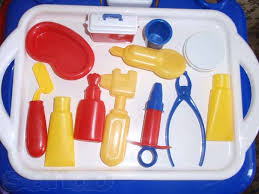 Конкурс постерных докладов
Конкурс «Оч.умелый доктор»
Конкурс «Неотложка»
Конкурс CASE – Study
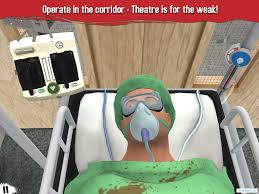 Инновационный блок
Экскурсии в КритБИ
Презентация МИП, организованных молодыми научными коллективами
Конкурсы инновационных проектов
	 (отбор для УМНИКа, СТАРТа, НТТМ)
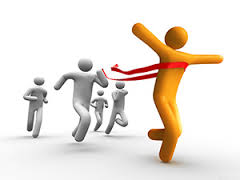 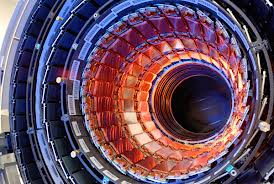 Социальные события
Занимательные опыты для старшеклассников, 
Школы пациентов
Студенческая пресса, освещение событий фестиваля, интервью с участниками
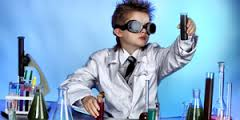 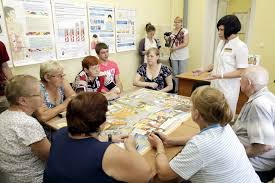 Презентация НОЦ и лабораторий
Экскурсии в научно-образовательные центры
Демонстрация наиболее актуальных направлений деятельности НОЦ
Обучение практическим навыкам работы на современном оборудовании (студентами-СНОвцами и старшекурсниками)
Ориентация в выборе научного направления, профориентация
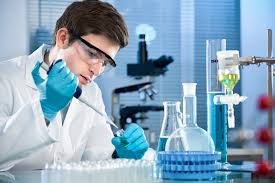 Разработка символики, дизайна
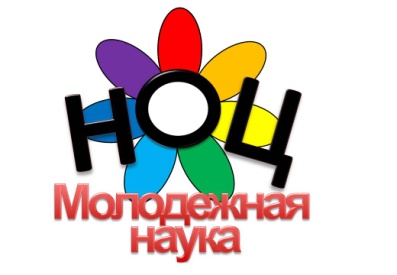 Эмблема конференции – конкурс среди студентов
Привлечение волонтеров
Привлечение студентов - участников КВН
В перспективе - разработка сайта конференции
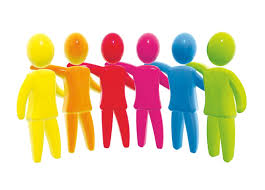 Интерактивный режим:
Связь во время конференции с ведущими вузами Сибири, России и Зарубежья по телемостам
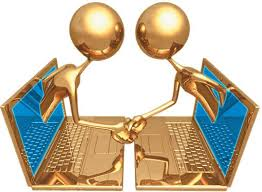 Проведение отдельных мероприятий можно полностью или частично поручить студентам:
Викторины
КВН
Конкурсы
Информационное освещение, интервью
Встреча и размещение гостей
Экскурсии
Школы пациентов
Работа со школьниками
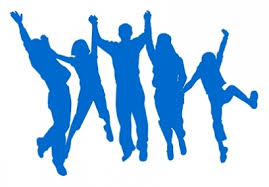